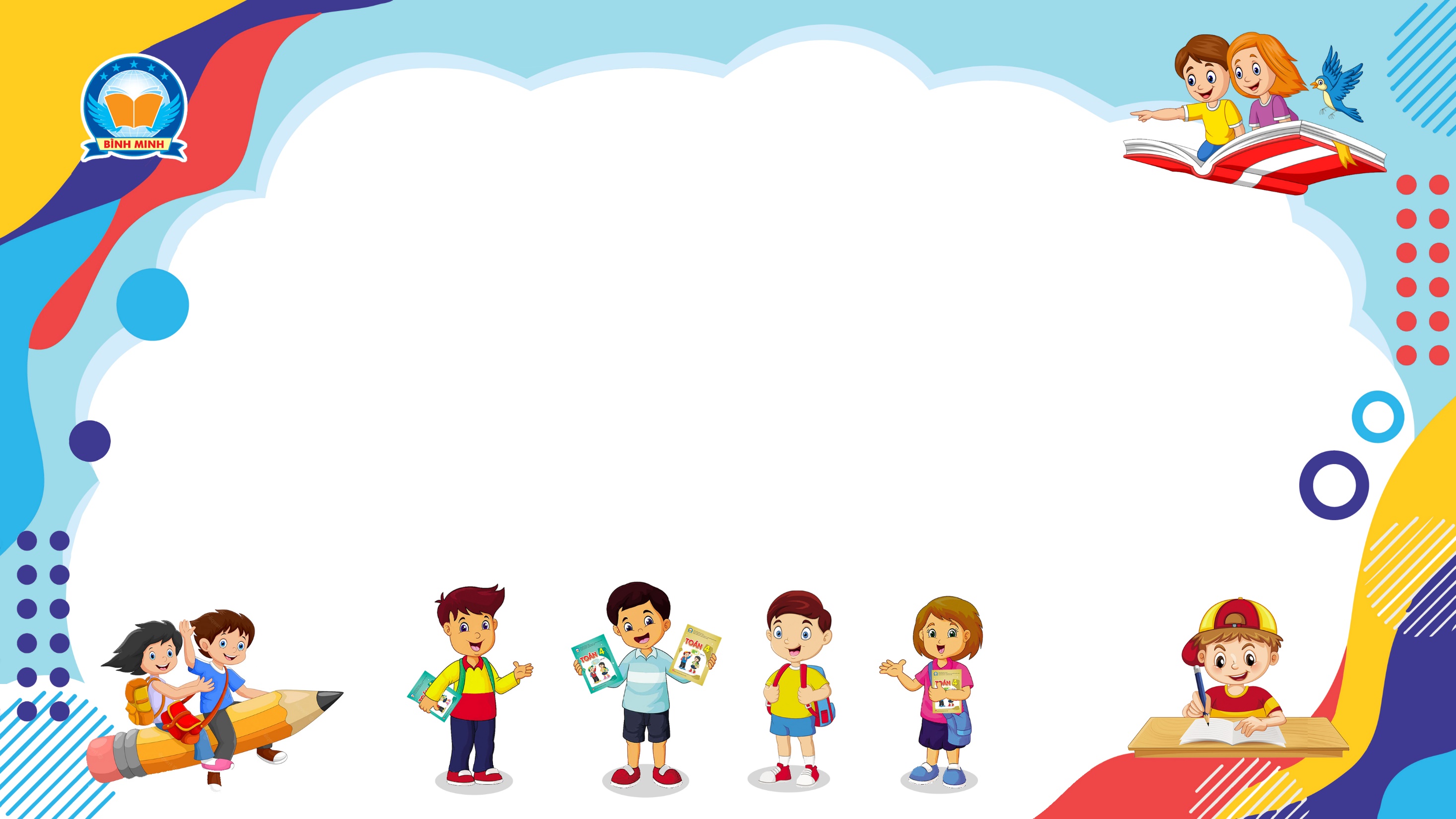 Bài 154
VẼ TRANG TRÍ CÁC HÌNH
(Sách giáo khoa Toán 3 - Tập hai- Trang 75)
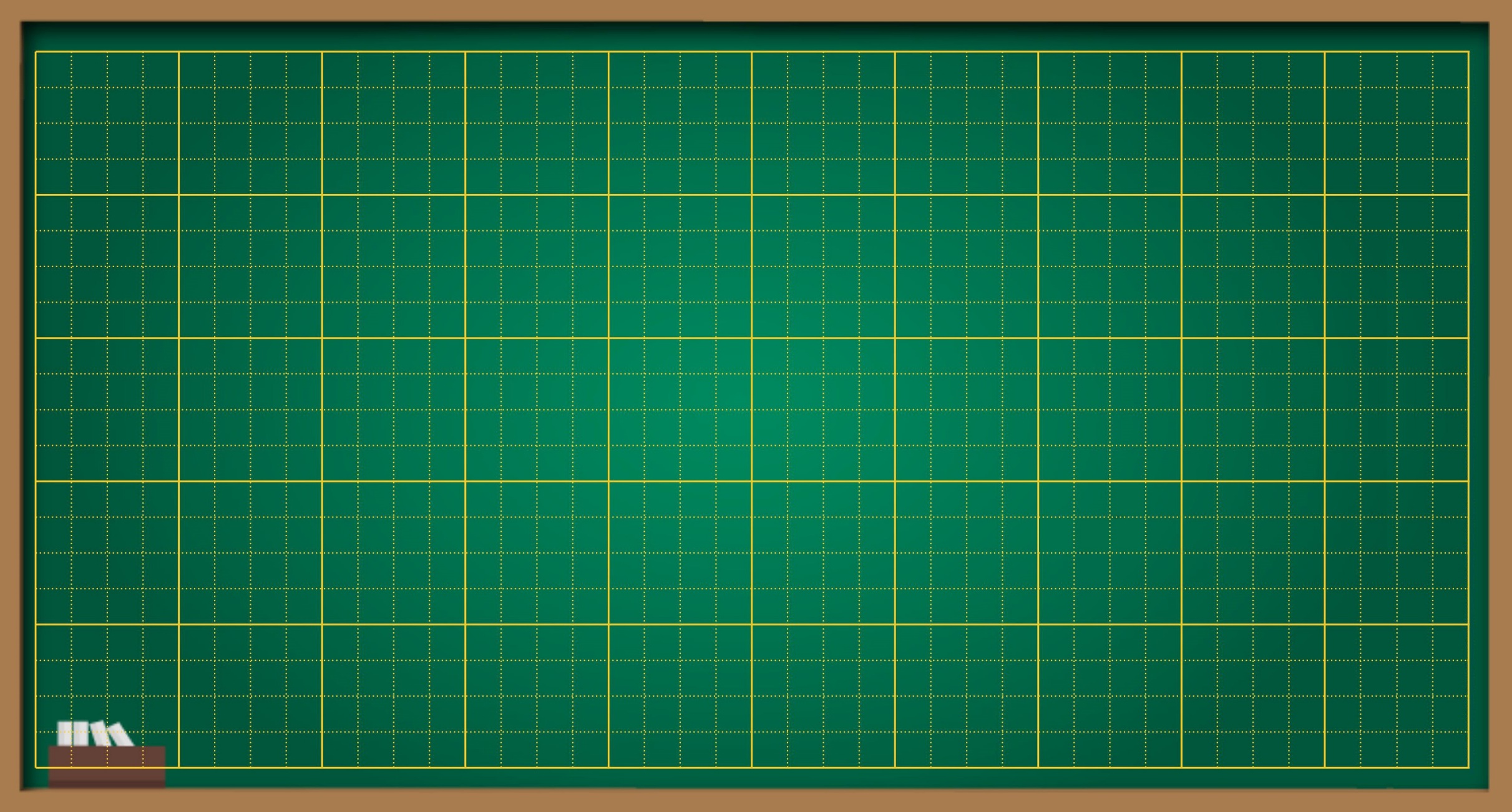 Thứ … ngày … tháng … năm ….
Bài 154
Vẽ trang trí các hình
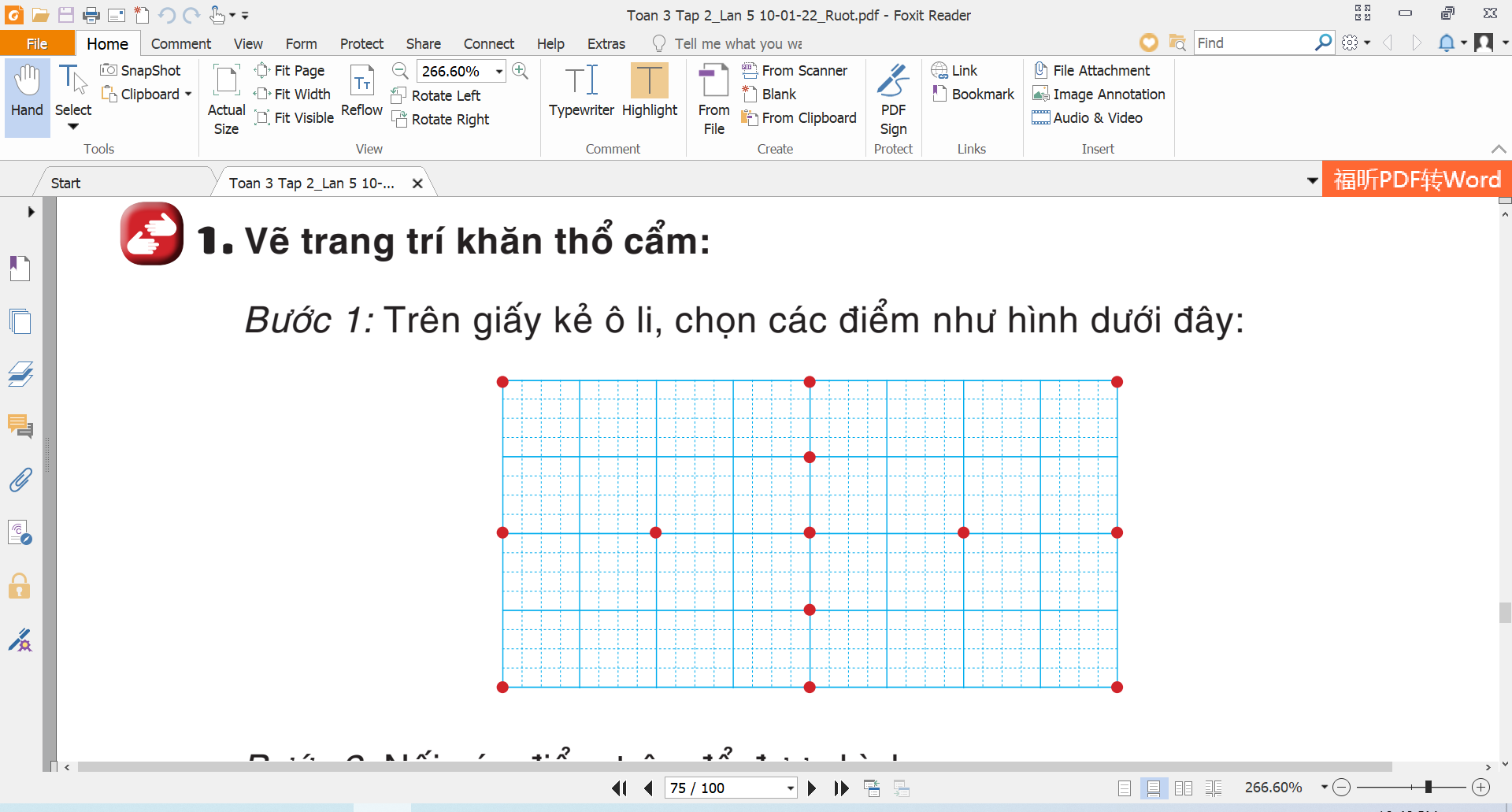 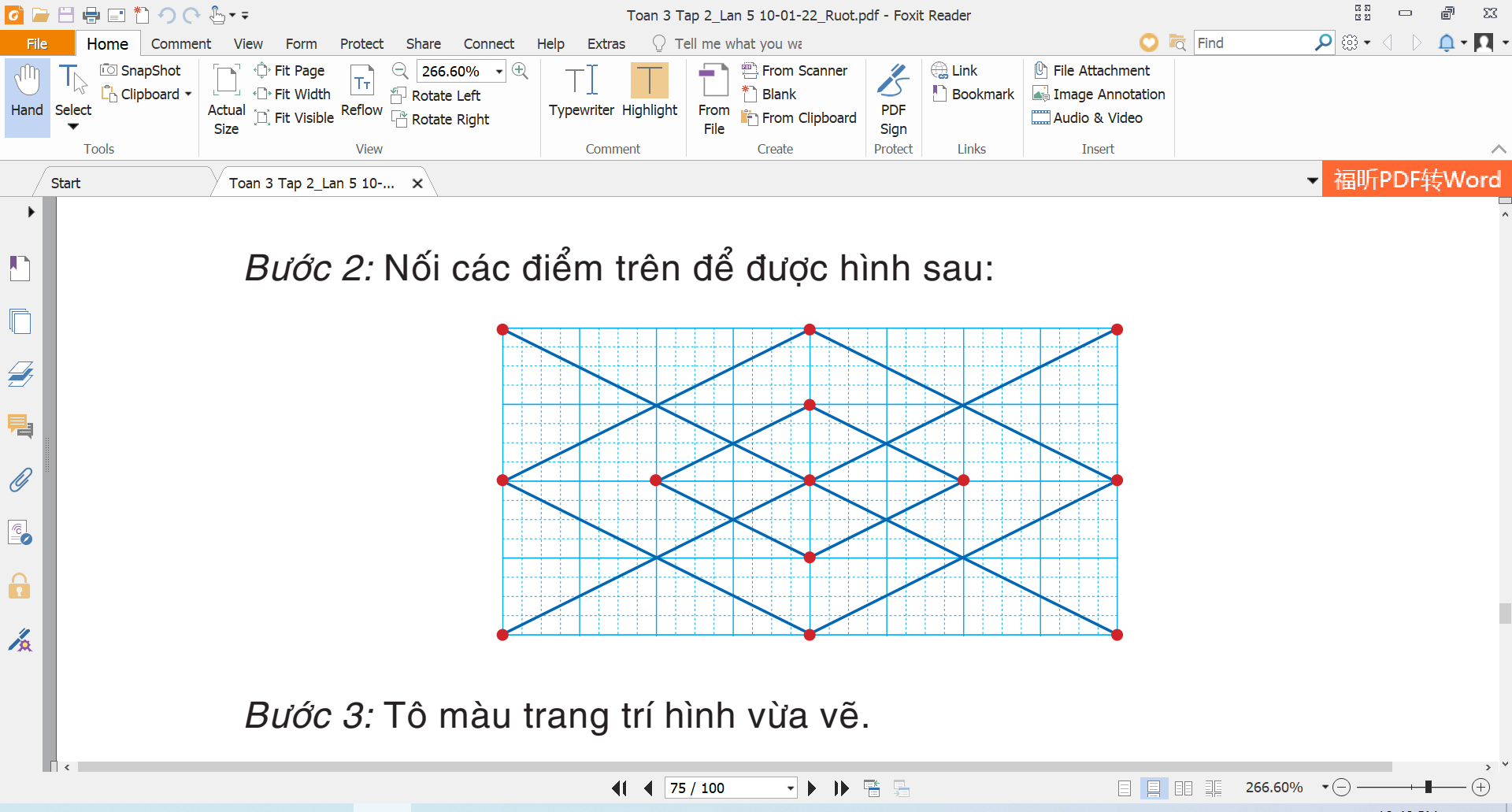 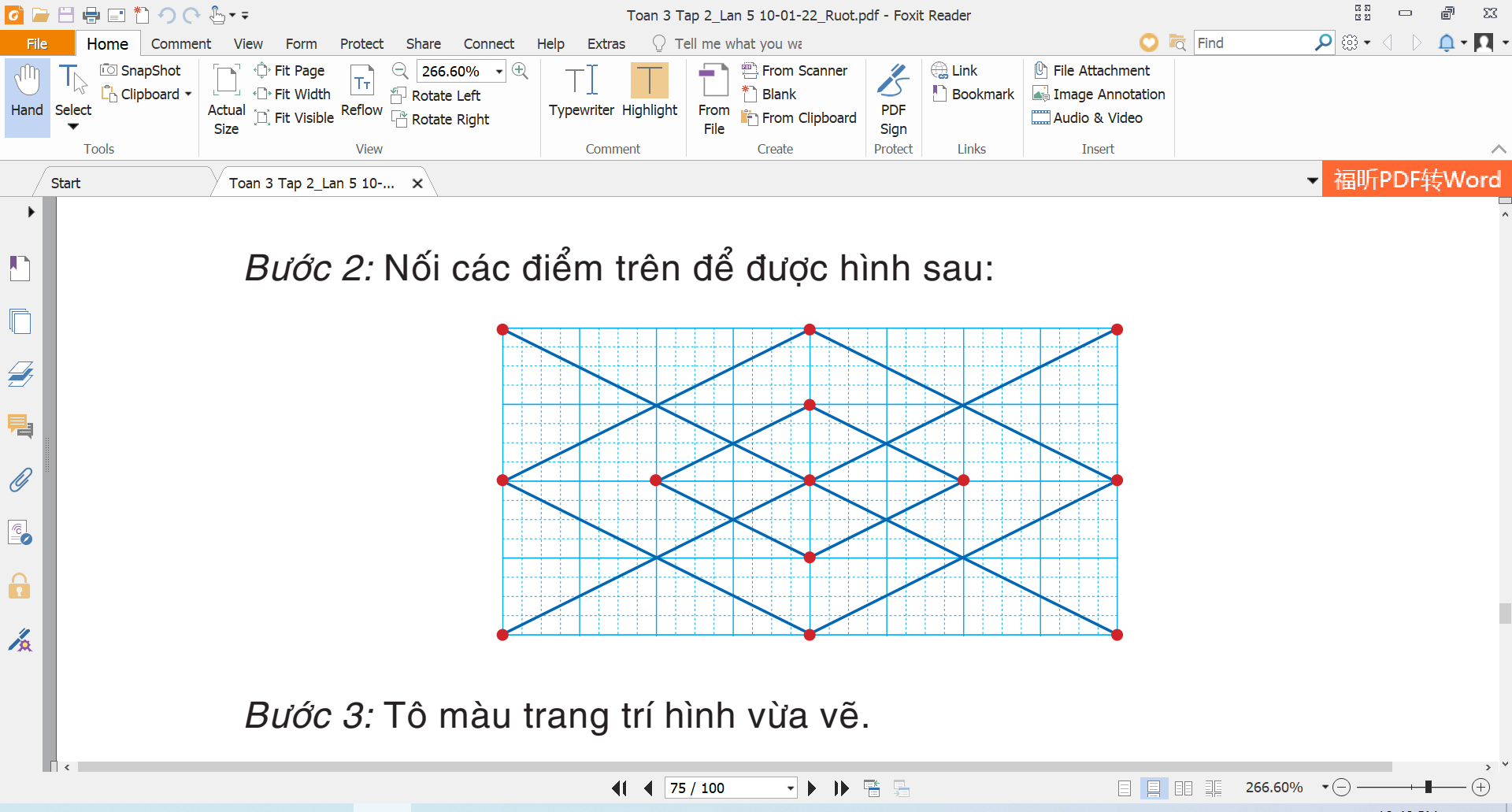 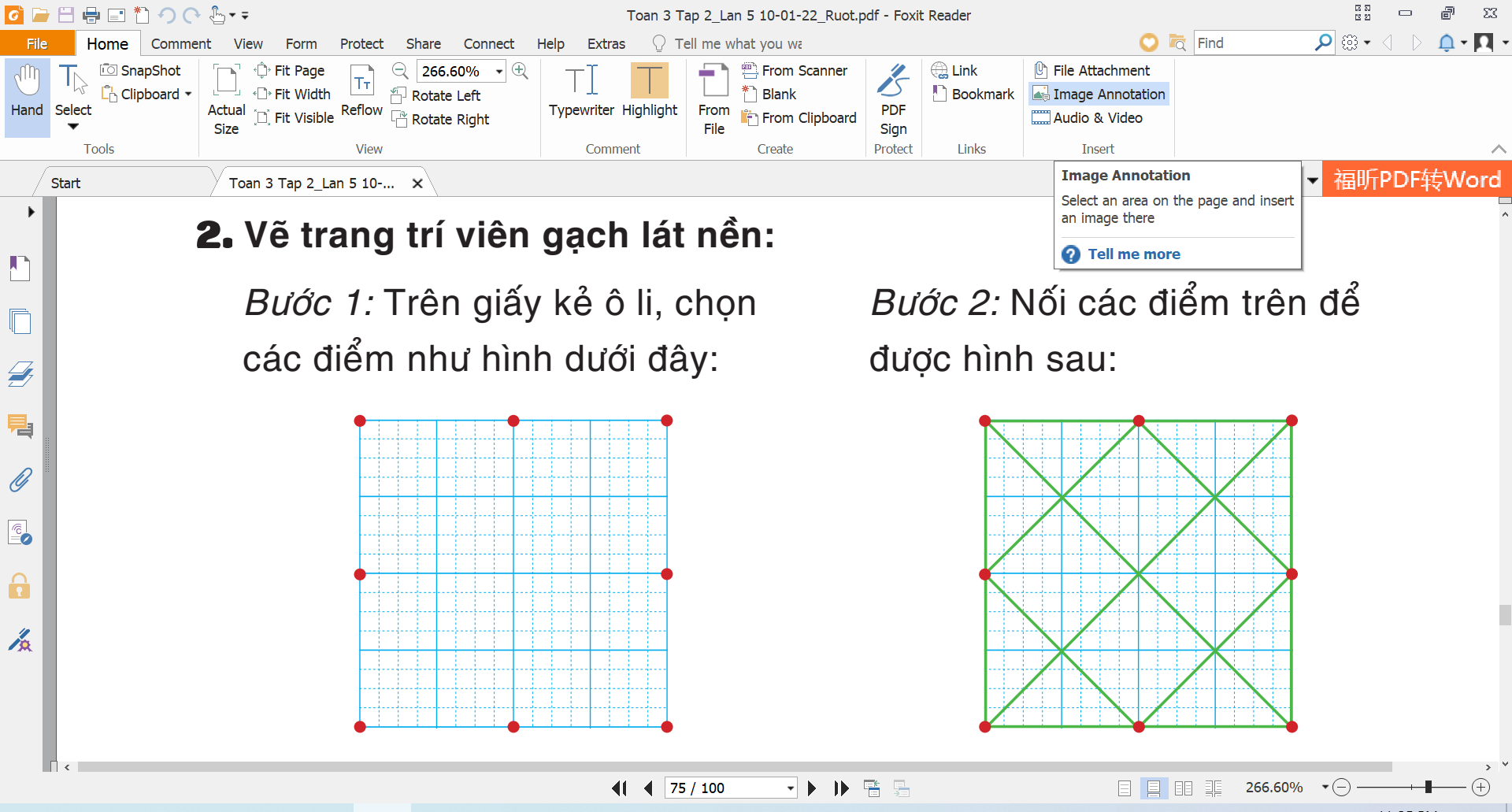 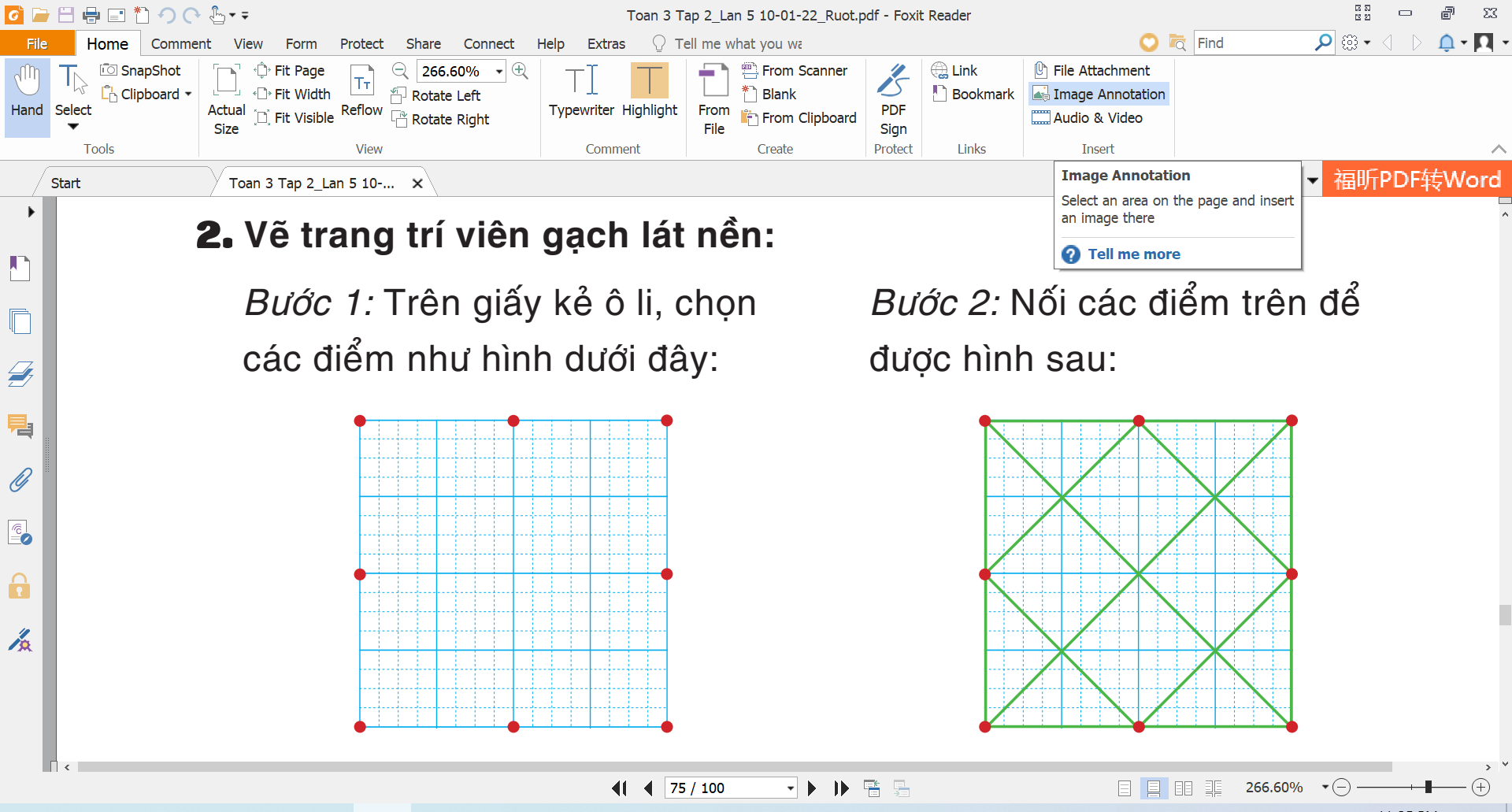 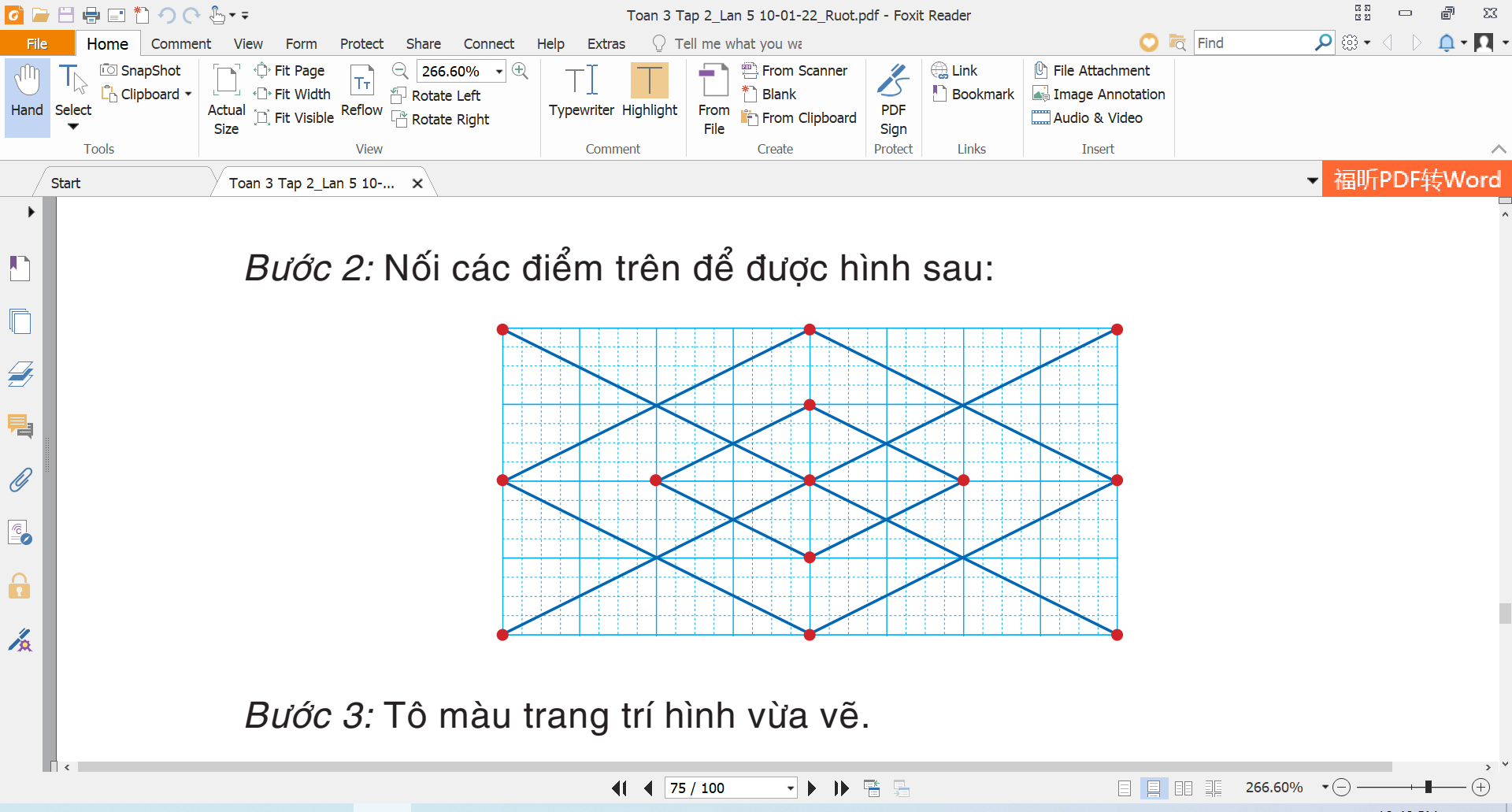 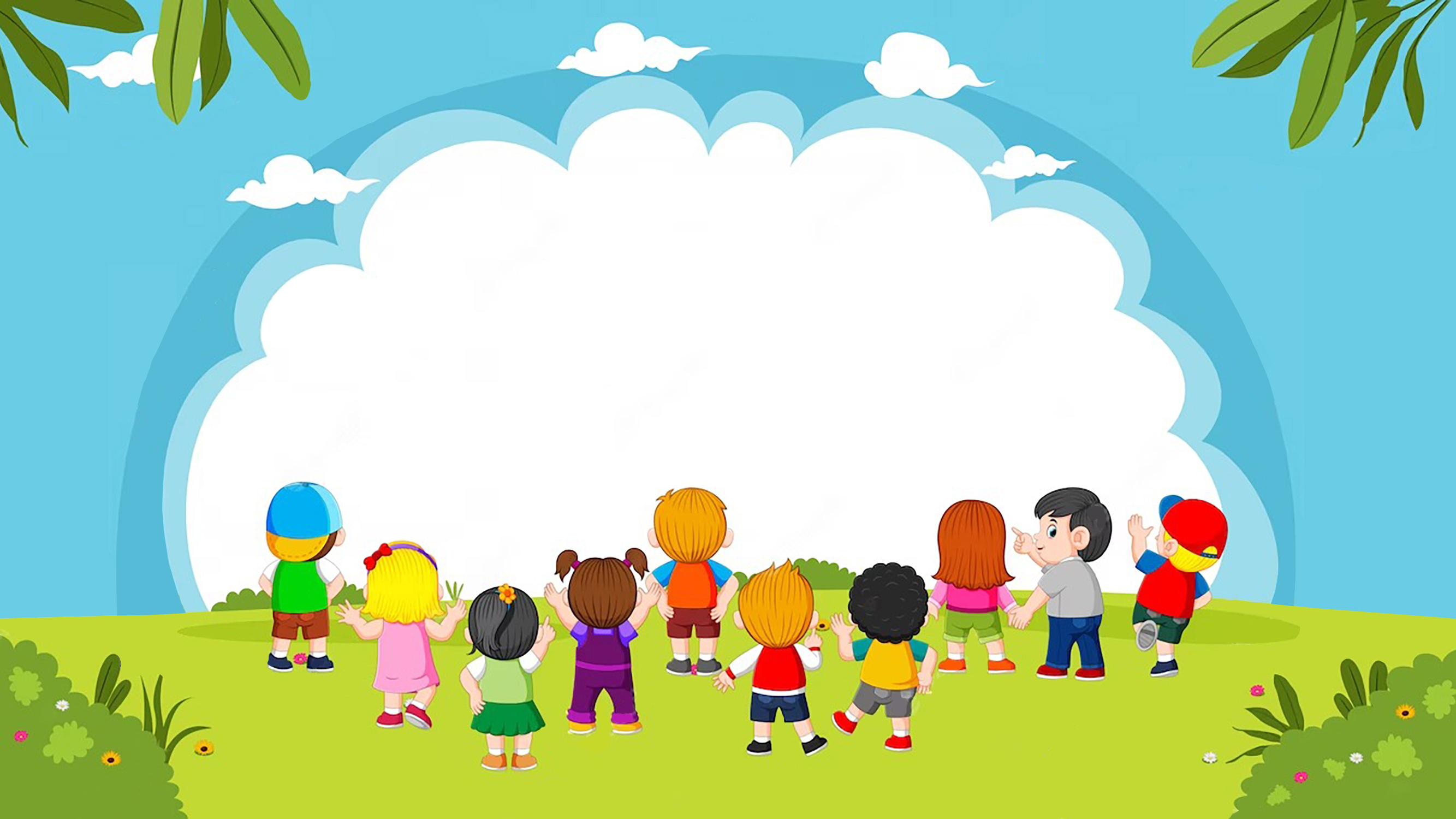 VẬN DỤNG
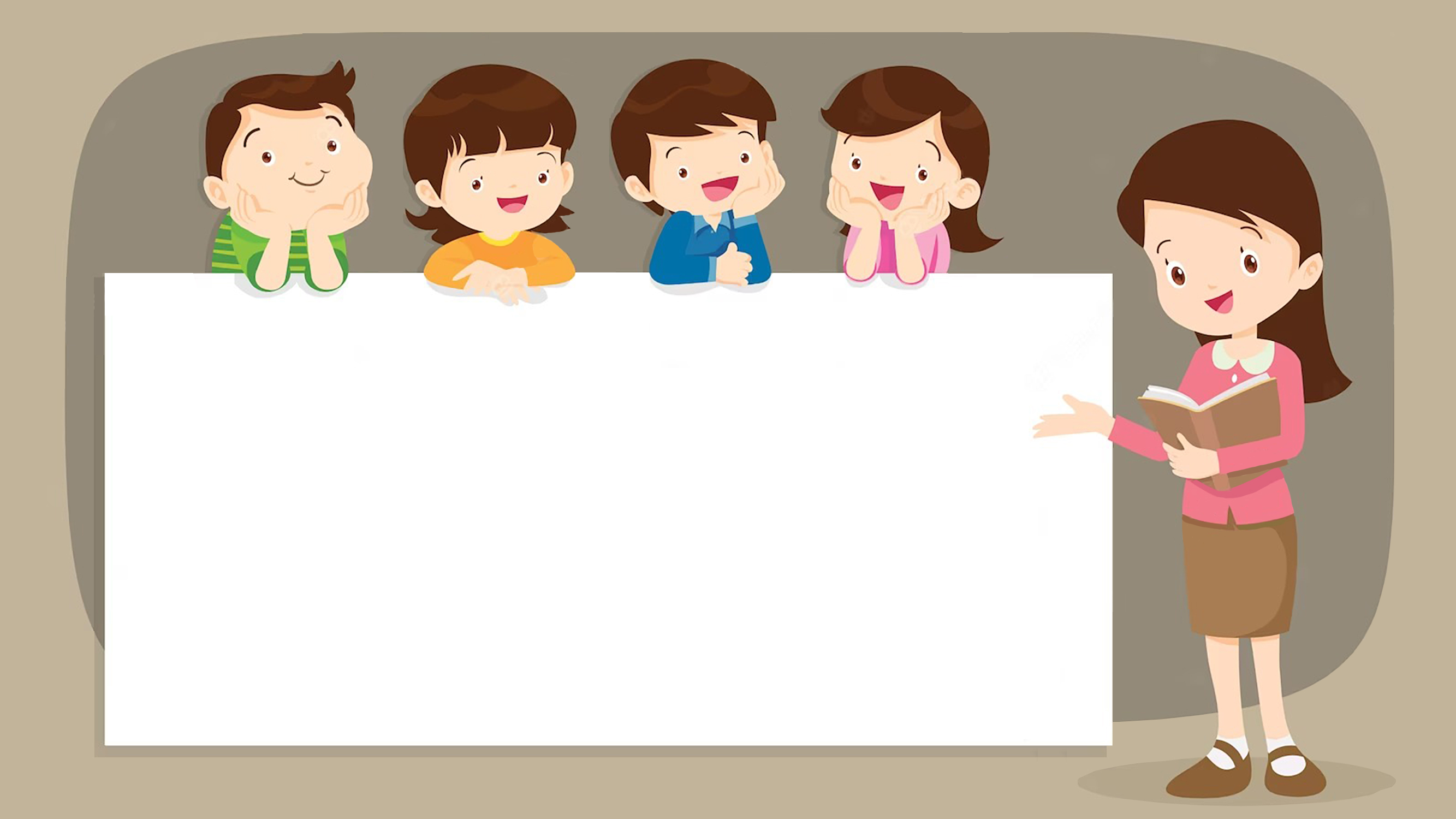 DẶN DÒ
1. 
2.
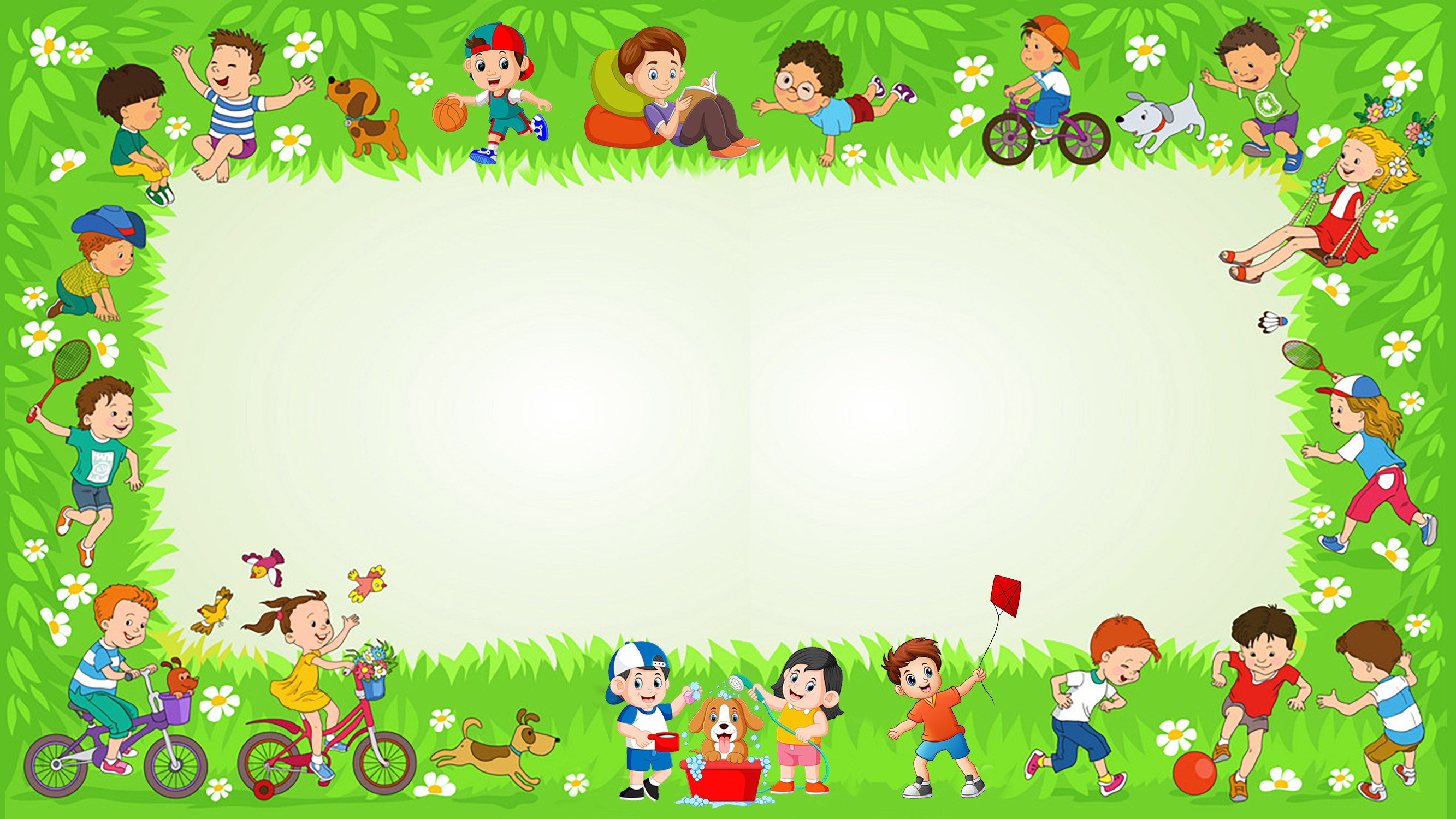 Chúc các emhọc tốt